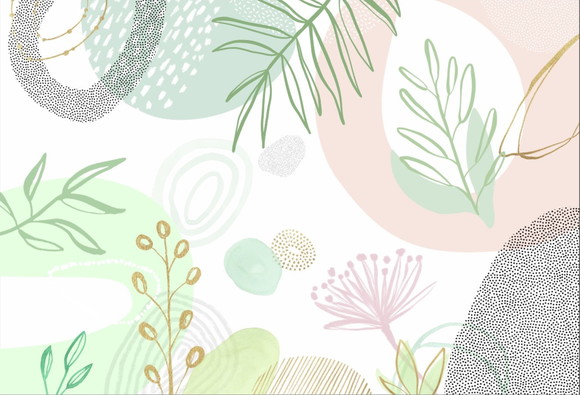 Educação Fiscal 
no chão da sala de aula, À LUZ da BNCC
Nelma Maria Matias Pinheiro
GEEF/TO, Secretaria de Educação
nelmammatias@gmail.com
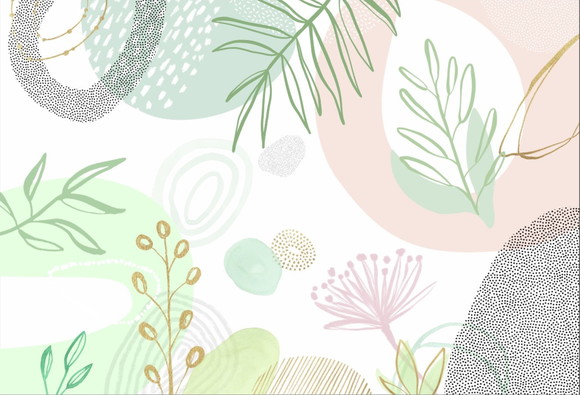 Educação Formal e a cidadania...
LDB 9394/96 - Título II - Dos Princípios e Fins da Educação Nacional  - Educação (...) preparo para o exercício da cidadania
CF/88  - Capítulo III – Seção I 
Art. 205 – Educação (...) preparo para o exercício da cidadania (...)
PNEF/2015 - A Educação Fiscal visa à construção de uma consciência voltada ao exercício da cidadania, objetivando e propiciando a participação do cidadão no funcionamento e aperfeiçoamento dos instrumentos de controle social e fiscal do Estado.
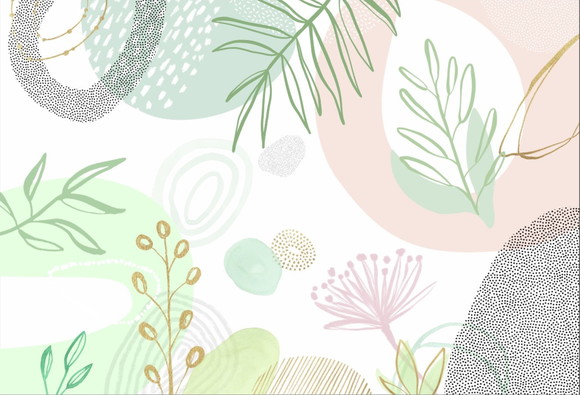 Premissa da cidadania ativa...
Cidadania


Ambiente democrático


Cumprimento de deveres - Exercício de direitos


Desenvolvimento de competências e habilidades para o exercício da cidadania


Educação como indutora da cidadania ativa
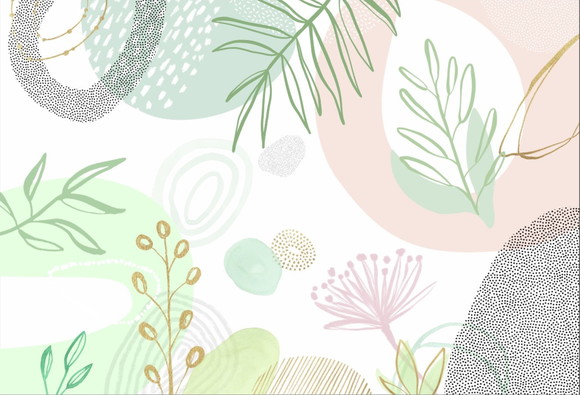 Educação Formal e cidadania ativa...
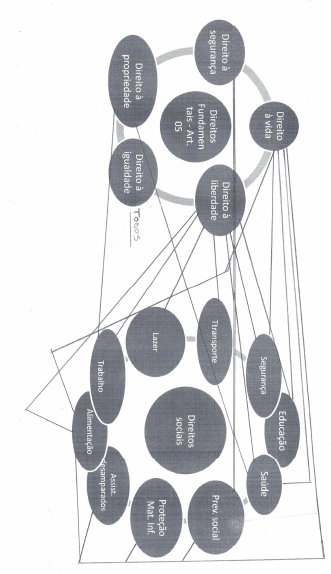 Direitos fundamentais e sociais ASSEGURADOS !
Estratégias que asseguram os direitos do Cidadão
serviços do Estado em prol das garantias dos direitos constitucionais.
Financiamento do Estado. Contribuintes/Tributos
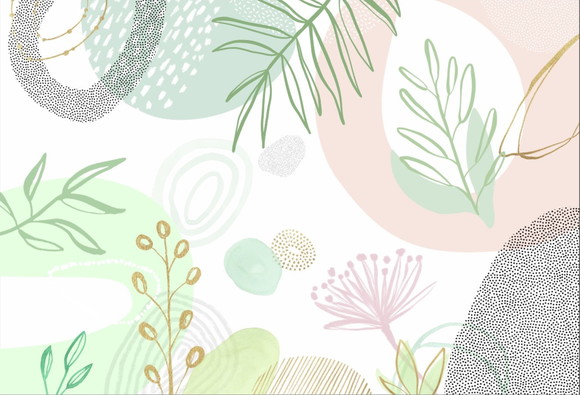 O espaço escolar, currículo escolar e cidadania...
O efetivo exercício da  cidadania se viabiliza pelo conhecimento escolar que envolve as dimensões: conceitual, procedimental e atitudinal.

“A escola constitui um importante contexto para a aprendizagem e o exercício da cidadania e nela se refletem preocupações transversais à sociedade, que envolvem diferentes dimensões da educação para a cidadania”.
A Base Nacional Comum Curricular – BNCC/Educação básica, se apoia em dois fundamentos pedagógicos: o compromisso com a educação integral (Aprender, fazer e ser) e o foco no desenvolvimento de competências.

10 Competências Gerais/BNCC – garantem os direitos às aprendizagens...
A BNCC define a Educação Fiscal como TCT no currículo da     educação básica.
6 Macroáreas Temáticas  e 15 Temas Contemporâneos Transversais - TCT.
Não pertencem a uma área do conhecimento em particular, mas atravessam todas elas, pois delas fazem parte e as trazem para a realidade do estudante. 
Na escola, são os temas que atendem às demandas da sociedade contemporânea, ou seja, aqueles que são intensamente vividos pelas comunidades, pelas famílias, pelos estudantes e pelos educadores no dia a dia, que influenciam e são influenciados pelo processo educacional. http://www.basenacionalcomum.mec.gov.br/images/implementacao/contextualizacao_temas_contemporaneos.pdf
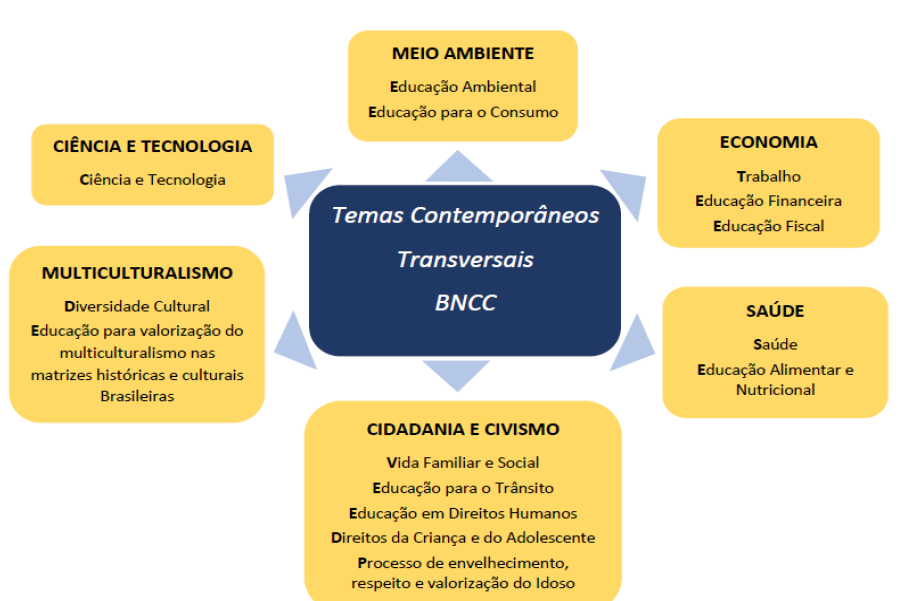 Temas que “contemplam” a inclusão da Educação Fiscal como potencializador da formação para o exercício da cidadania ativa.
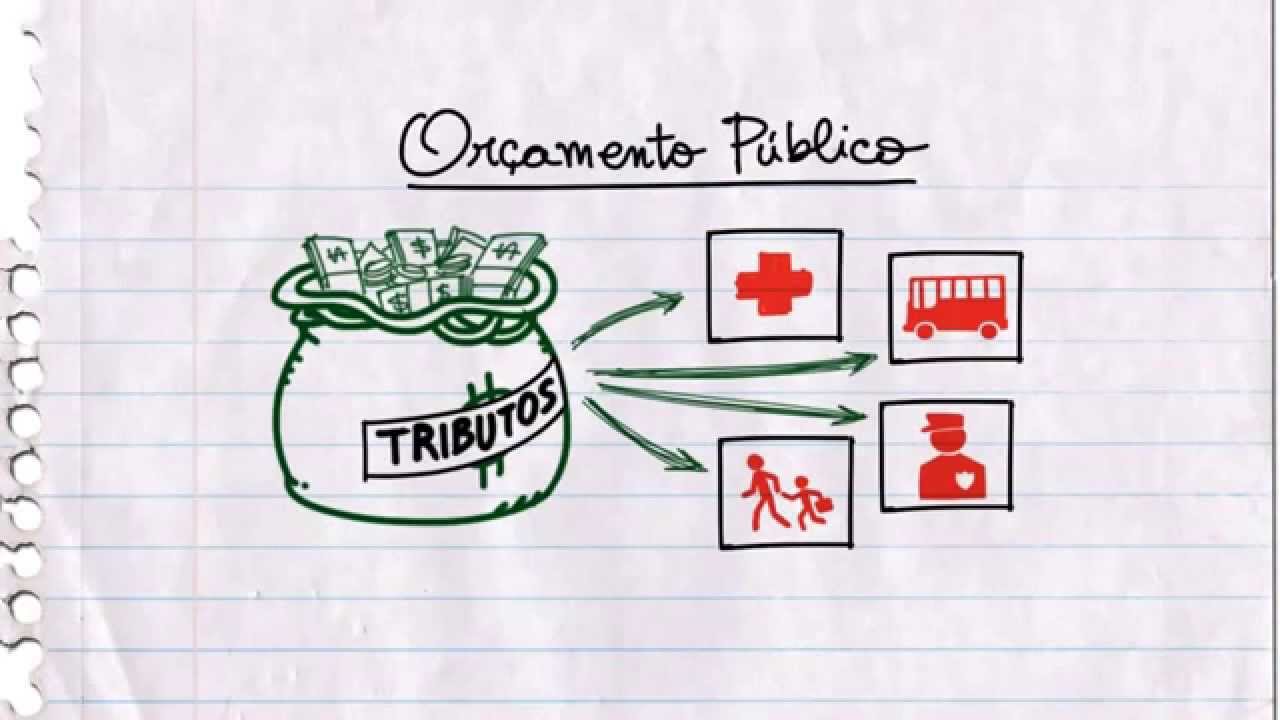 Organização da sociedade
Controle social
O Estado/A ordem
Social no combate à covid-19
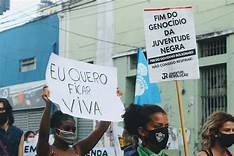 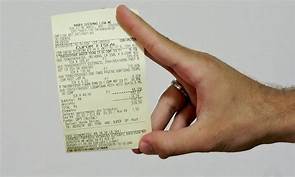 Pagamento de tributos
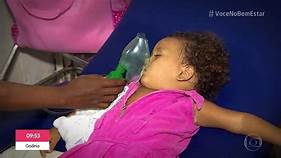 Saúde pública um direito. Quem paga a conta?
Desastres e os custos aos cofres públicos.
 (meio ambiente, saúde, patrimônio público e privado)
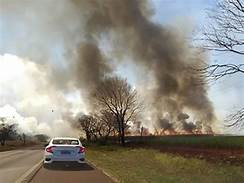 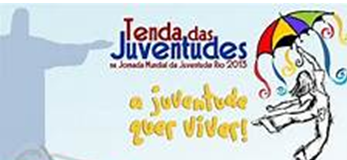 Um espaço democrático. Direitos e oportunidades
8
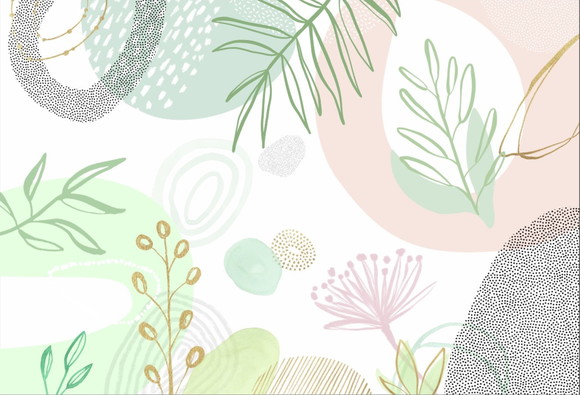 Educação Fiscal e a BNCC
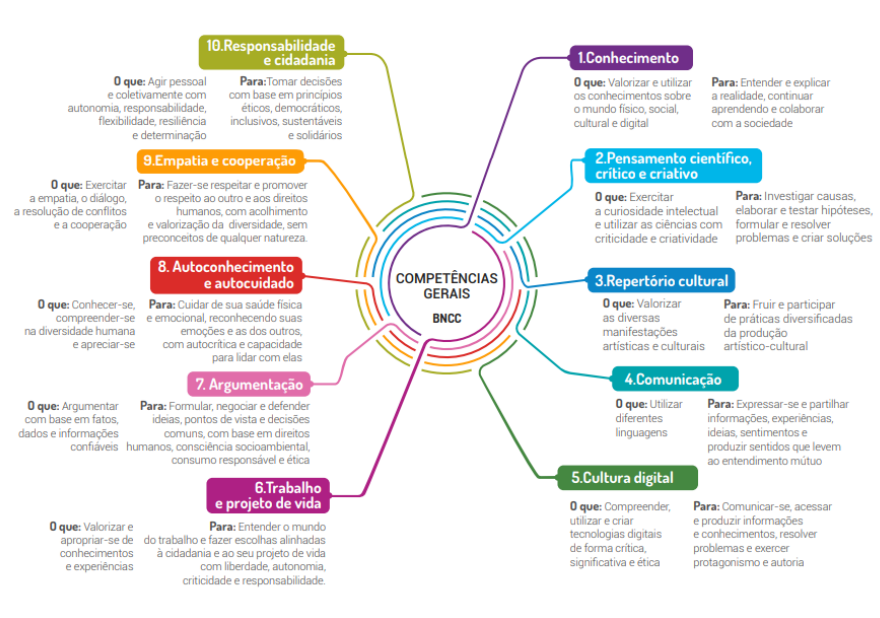 Competências gerais da BNCC
Educação Fiscal  e  a BNCC
Nos colegiados, nas representações sociais, frente às demandas sociais, no exercício do controle social , no GEEF, no GMEF, na escola, ambiente de trabalho etc.
O QUE: Agir pessoal e coletivamente com autonomia, responsabilidade (...).
Educação
Fiscal no
contexto 
das
Competências Gerais 
da BNCC
Competência geral nº 10
Responsabilidade 
 e Cidadania
Zelar eticamente, na priorização de uso dos recursos públicos no orçamento municipal; defender interesses coletivos quanto ao uso dos recursos públicos; se colocar em defesa da efetividade da transparência no uso dos recursos públicos; Entender e disseminar o custeio de políticas públicas de inclusão e afirmativas;  Entender  e se posicionar na expansão e fortalecimento de programas sociais de distribuição de renda;
Para: Tomar decisões com base em princípios éticos, democráticos, inclusivos, sustentáveis e solidários.
Educação Fiscal  e  a BNCC
Nos grupos familiares, de amigos ou colegas, no uso dos recursos e patrimônio público, nas representações sociais, frente às demandas sociais, no exercício do controle social , etc.
Competência Específica de CH nº 06 EF: Construir argumentos das Ciências Humanas, para negociar e defender ideias e opiniões que respeitem e promovam os direitos humanos e a consciência sociambiental, exercitando a responsabilidade e protagonismo voltados para o bem comum e a construção de uma sociedade justa, democrática e inclusiva
Educação
Fiscal no
contexto 
das
Competências Específicas das áreas de conhecimento
da BNCC
Zelar eticamente, na priorização de uso dos recursos públicos no orçamento municipal; defender interesses coletivos quanto ao uso dos recursos públicos; se colocar em defesa da efetividade da transparência no uso dos recursos públicos; Entender e disseminar o custeio de políticas públicas de inclusão e afirmativas;  Entender  e se posicionar na expansão e fortalecimento de programas sociais de distribuição de renda;
CHSA nº 06 EM: Participar do debate público de forma crítica, respeitando diferentes posições e fazendo escolhas alinhadas ao exercício da cidadania e ao seu projeto de vida, com liberdade, autonomia, consciência crítica e responsabilidade.
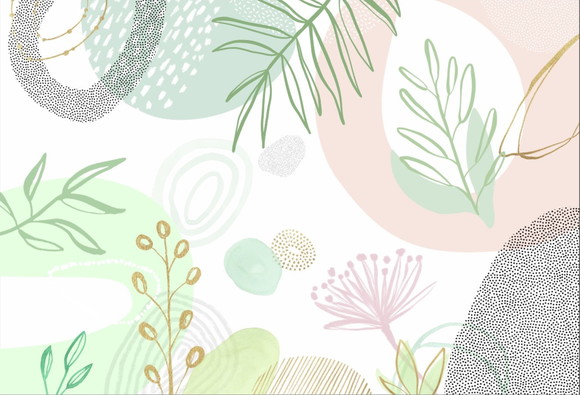 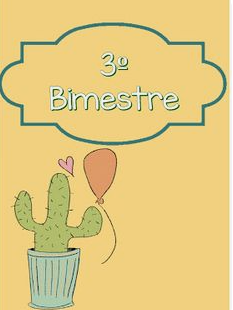 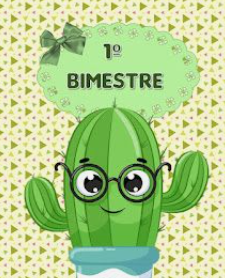 Organizador curricular, da BNCC ao chão da escola
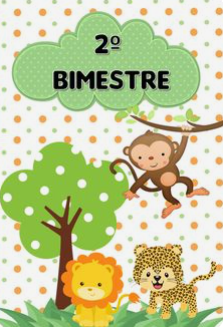 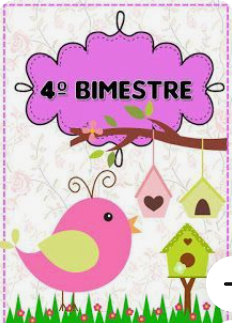 Educação Fiscal  e  a BNCC/ Ens. Fundamental – Anos iniciais
O sujeito e 
seu lugar no mundo
(EF02GEO8) Identificar e elaborar diferentes for-
mas de representação (...) para representar componentes da pai-
sagem dos lugares de vivência.
Obj. de conhecimemto da Hab/GEO: Localização, orientação e representação espacial; Produção de desenhos (...), da casa ou de outro lugar que seja
comum aos estudantes.
Leitura de fotografias e imagens aéreas.
Visão oblíqua a e visão vertical.
Competência Específica de CH nº 03 EF: Desenvolver autonomia e senso crítico para compreensão e aplicação do raciocínio geográfico
na análise da ocupação humana e produção do espaço (...).
Sugestões pedagógicas: Partir de situações problemas locais, exemplo: O que você visualiza no percurso de sua casa até  escola? Essa paisagem sempre foi assim? Trabalhar com e produzir desenhos imagens, com ênfase naquilo que é paisagem natural e paisagem humanizada; Montar painéis informativos e formativos de imagens do patrimônio público com reflexão: A quem pertence? Quem é o responsável pela construção e manutenção desses espaços? Quais pessoas tem acesso a estes espaços? Esses espaços tem um custo? Quem paga o custo? Impostos, o que é? Usar produtos consumidos pelos estudantes e mostras o valor dos impostos contidos nos preços destes. Concluir com a reflexão: “Cumprimento de deveres e exercício de direitos pelo o cidadão”.
Obj. de conhecimemto de Educação Fiscal – Impostos e taxas municipais; Cidadania.
Educação Fiscal  e  a BNCC/ Ens. Fundamental – Anos finais
Obj. de conhecimemto da Hab/GEO – As mudanças que ocorrem com o tempo na relação do ser humano com a natureza
Habilidade do Componente (EF06GEO7): Explicar as mudanças na interação humana com a natureza a partir do surgimento das cidades.
Unidade Temática do Componente (GEO): Mundo do Trabalho
Competência Específica de CH nº 06 EF: Construir argumentos das Ciências Humanas, para negociar e defender ideias (...)
Sugestões pedagógicas: Partir de situações problemas locais, exemplo: O que você visualiza no percurso de sua casa até  escola? Essa paisagem sempre foi assim? Trabalhar com e produzir textos, fotografias, notícias de jornais,  com ênfase ao que é paisagem natural e paisagem humanizada; Realizar pesquisa, trabalhar e produzir documentários, curtas metragens e outros, abordando  as causas e consequências das mudanças ocorridas; Pesquisar, debater os Impostos municipais, origem e destino; elaborar roteiro teatral com abordagem em despesas pública para recuperação e manutenção do patrimônio público degradado; gastos públicos com saúde decorrente das causas de desastres ambientais recorrentes no município (queimadas, enchentes e outros); encaminhamentos ao poder público (carta, projeto de lei, sugestão de atividades com a população)
Obj. de conhecimemto de Educação Fiscal – Orçamento municipal: Arrecadação e gastos públicos com desastres ambientais provocados pelo homem.
Educação Fiscal  e  a BNCC/ Ens. Médio
Competências Específicas de CHSA 05: Identificar e combater as diversas formas de injustiça, preconceito e violência, adotando princípios éticos, democráticos, inclusivos e solidários, e respeitando os Direitos Humanos. 
CHSA 06: Participar do debate público de forma crítica, respeitando diferentes posições e fazendo escolhas alinhadas ao exercício da cidadania (...)
Habilidades: (EM13CHS502) Analisar situações da vida cotidiana (...),desnaturalizando e problematizando formas de desigualdade, preconceito (...), e identificar ações que promovam os Direitos Humanos (...).
(EM13CHS605) Analisar os princípios da declaração dos Direitos Humanos, recorrendo às noções de justiça, igualdade e fraternidade, identificar os progressos e entraves à concretização (...)
Sugestões pedagógicas: Leituras, Investigação sobre o uso do território na cidade e espaços que possuem melhores  condições de infraestrutura e outros que não as possuem o básico; debate problematizando o porquê de privilégios sociais em termos de atenção do Estado; pesquisar quanto custa a saúde pública do município, a coleta de lixo, população sem acesso a água encanada, esgoto; produção vídeos, pod cast, campanhas, peças teatrais, documento e encaminhamentos ao poder público (carta, projeto de lei, sugestão de atividades com a população)
Objetos de conhecimento de Educação Fiscal: 
Função Social dos Tributos e as políticas sociais para equidade; Gestão democrática dos recursos públicos.
Objetos de conhecimento: 
(CHS502) GEO - O uso do território na cidade e espaços que possuem melhores condições de infraestrutura e outros que não as possuem; 
(CHS605)FIL – Os princípios de justiça, igualdade, fraternidade, liberdade e direitos a partir do enfoque da cidadania e do direito do ser humano de ser reconhecido como pessoa em
qualquer lugar.
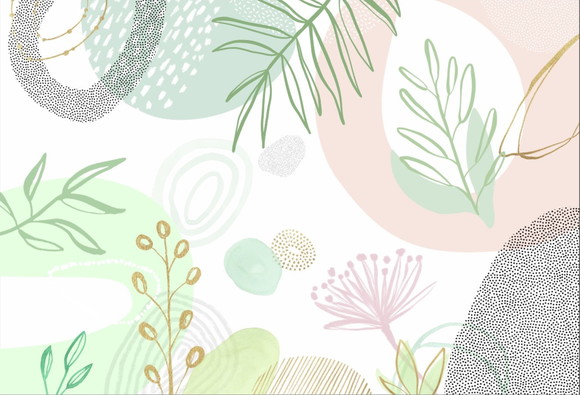 Educação Fiscal no Currículo Escalar
Intradisciplinaridade


 Interdisciplinaridade


 Transdisciplinaridade
Metodologias
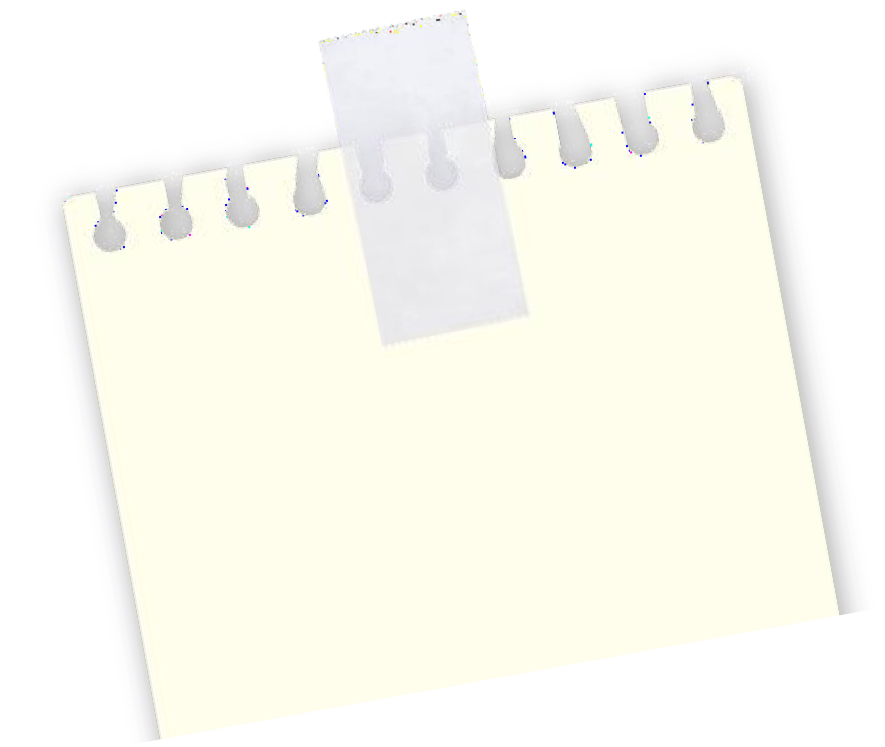 Intradisciplinaridade:
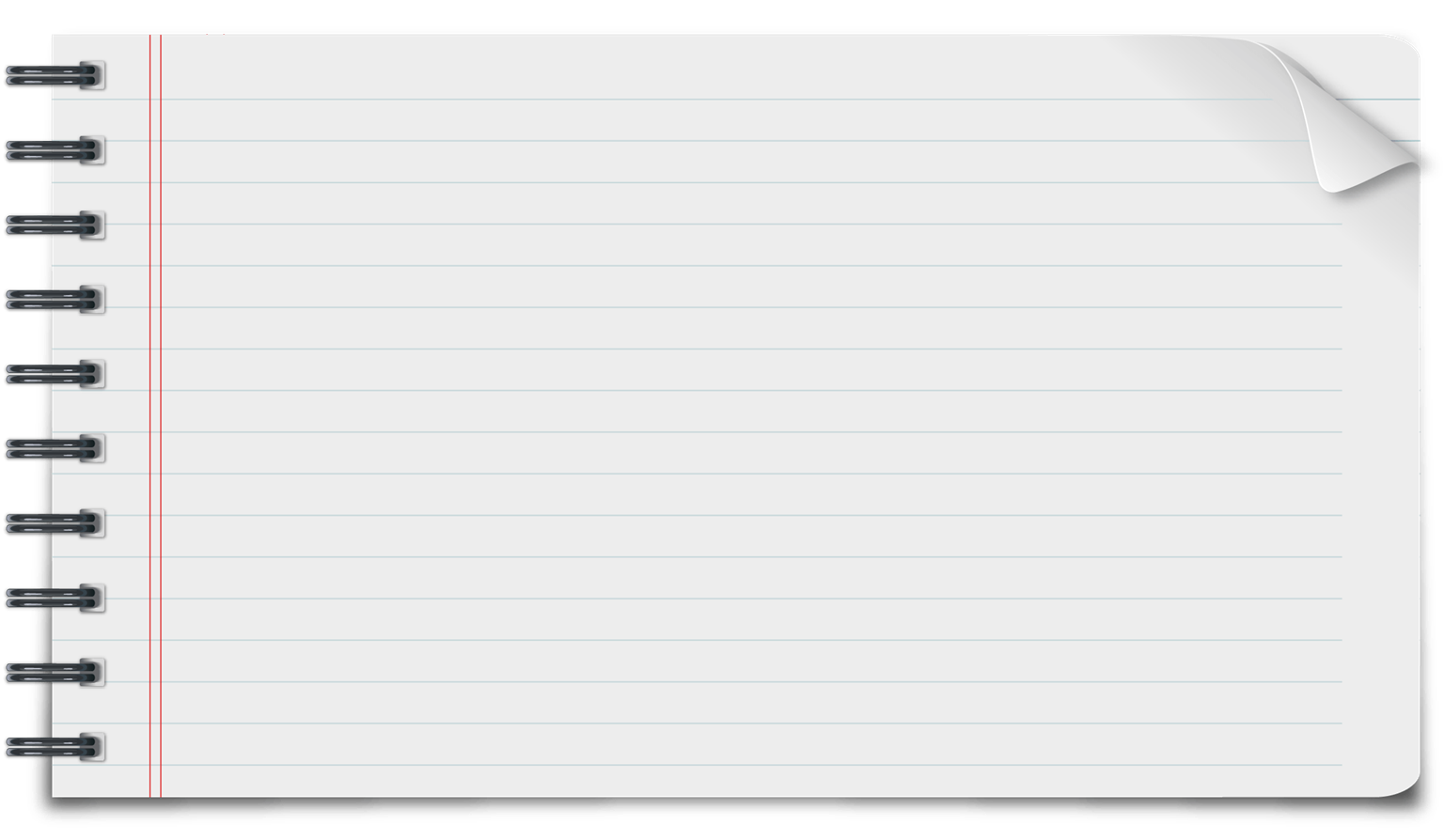 A forma mais simples de abordar temáticas de Educação Fiscal é trabalhando a intradisciplinaridade, neste caso a transversalidade ocorre no cruzamento de uma habilidade com um determinado conteúdo de Educação Fiscal, quando o professor (a) agrega o conteúdo de Educação Fiscal ao conteúdo da habilidade do componente curricular para a composição do objeto de conhecimento, que pode ser no rol dos componentes curriculares da formação básica geral, da parte diversificada ou ainda, da parte eletiva. veja o exemplo realizado com foco em turmas do 6º ano do Ensino fundamental, no qual está exposto quatro temas para composição do objeto de conhecimento a ser trabalhado na habilidade EF06CI04.
.
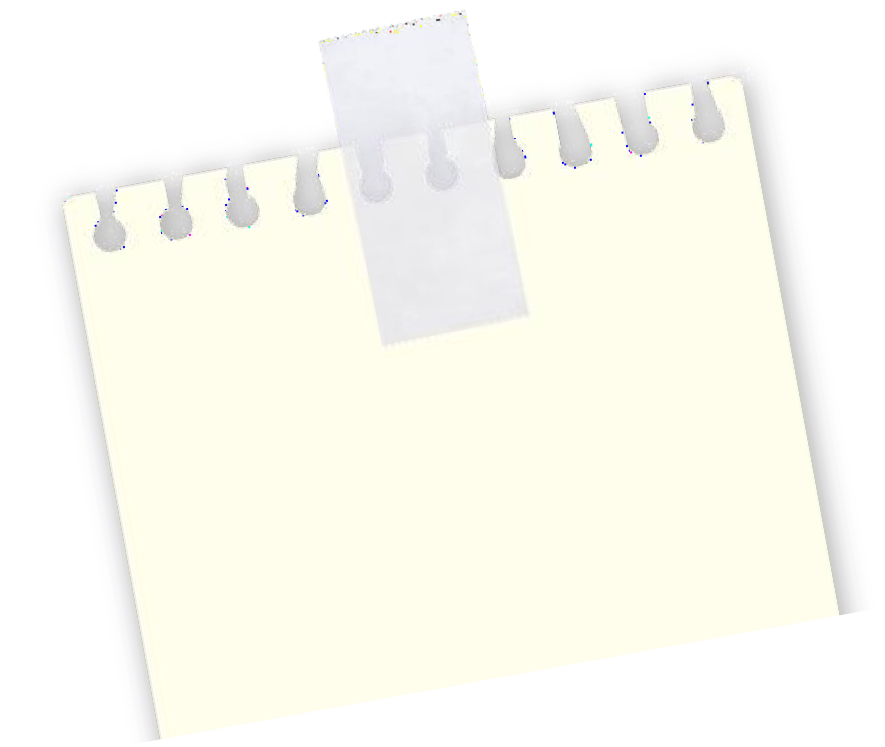 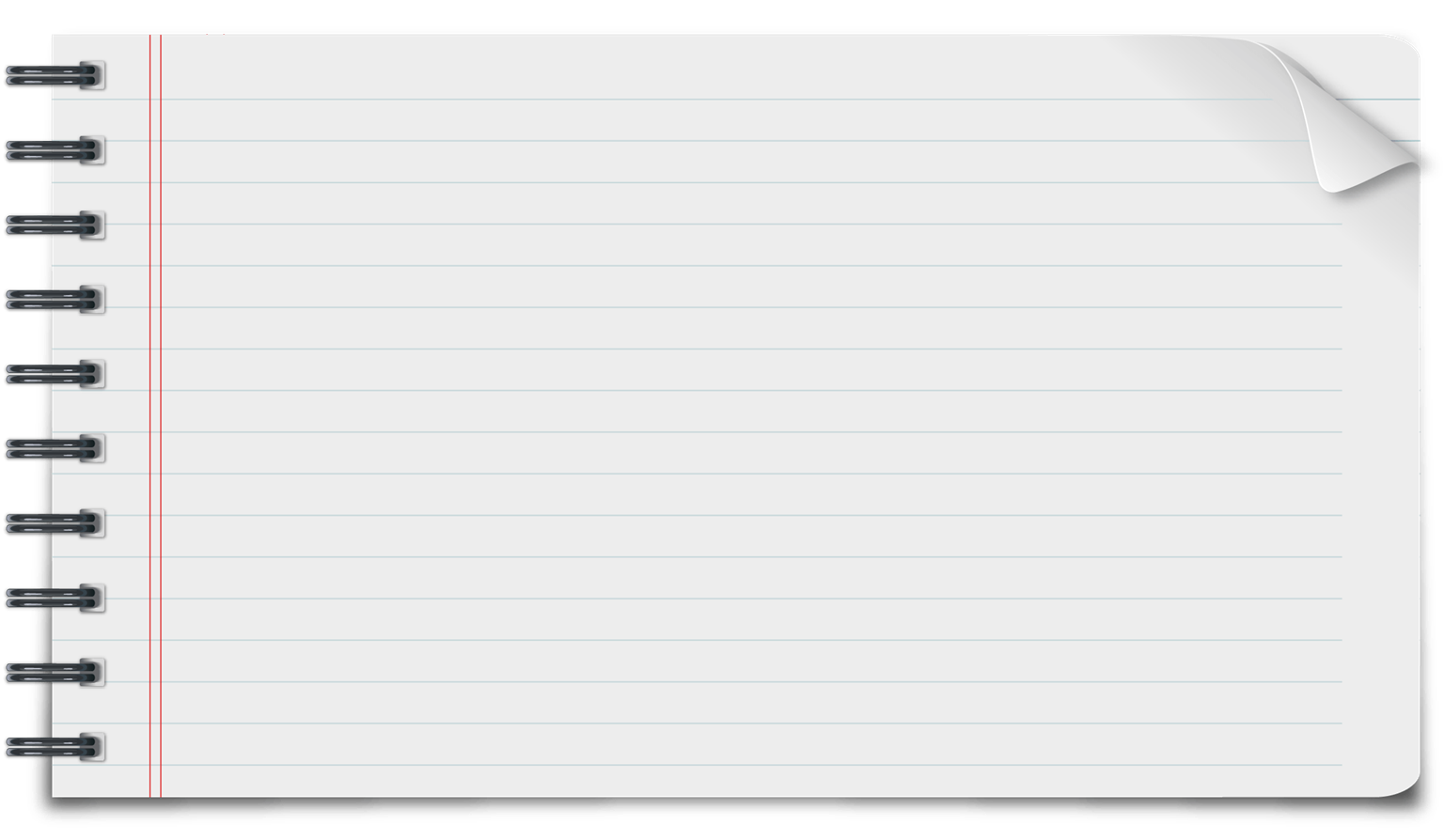 Intradisciplinaridade - Plano de aula
.
(EF02CI04)
Associar a produção de medicamentos e outros materiais sintéticos ao desenvolvimento científico e tecnológico (...)
Ciências: Transformações químicas - Produção de medicamentos.
Objetos de conhecimento
Educação Fiscal: Saúde pública – De onde veio o remédio de meu avô? Quem paga?
Produtos/entregas
Trabalhos individuais e de grupo. Produção de textos; ações na comunidade e na escola; painéis expositivos; peças teatrais e outros.
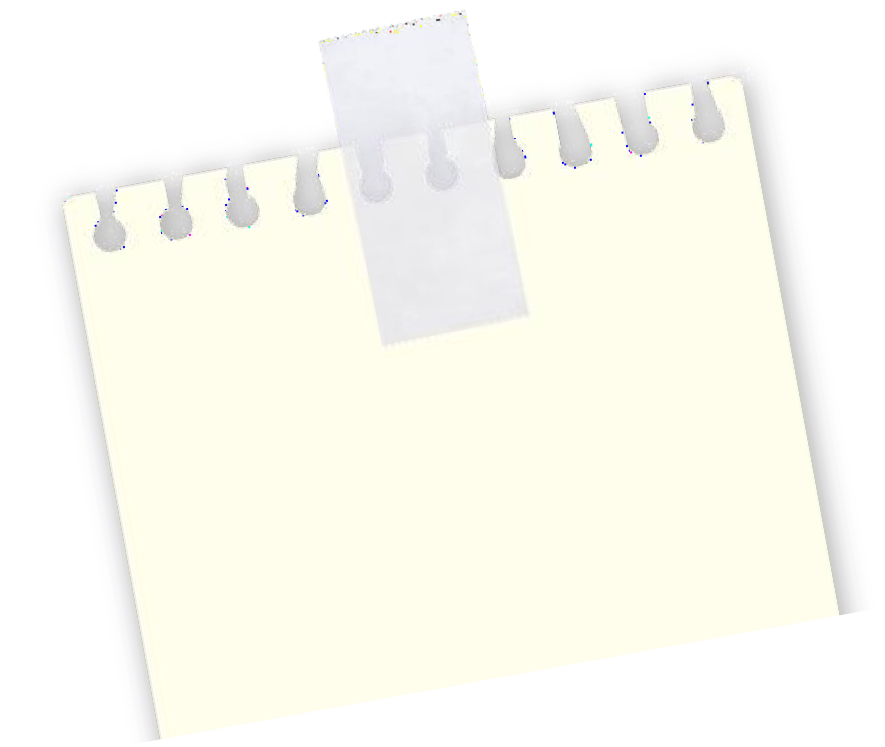 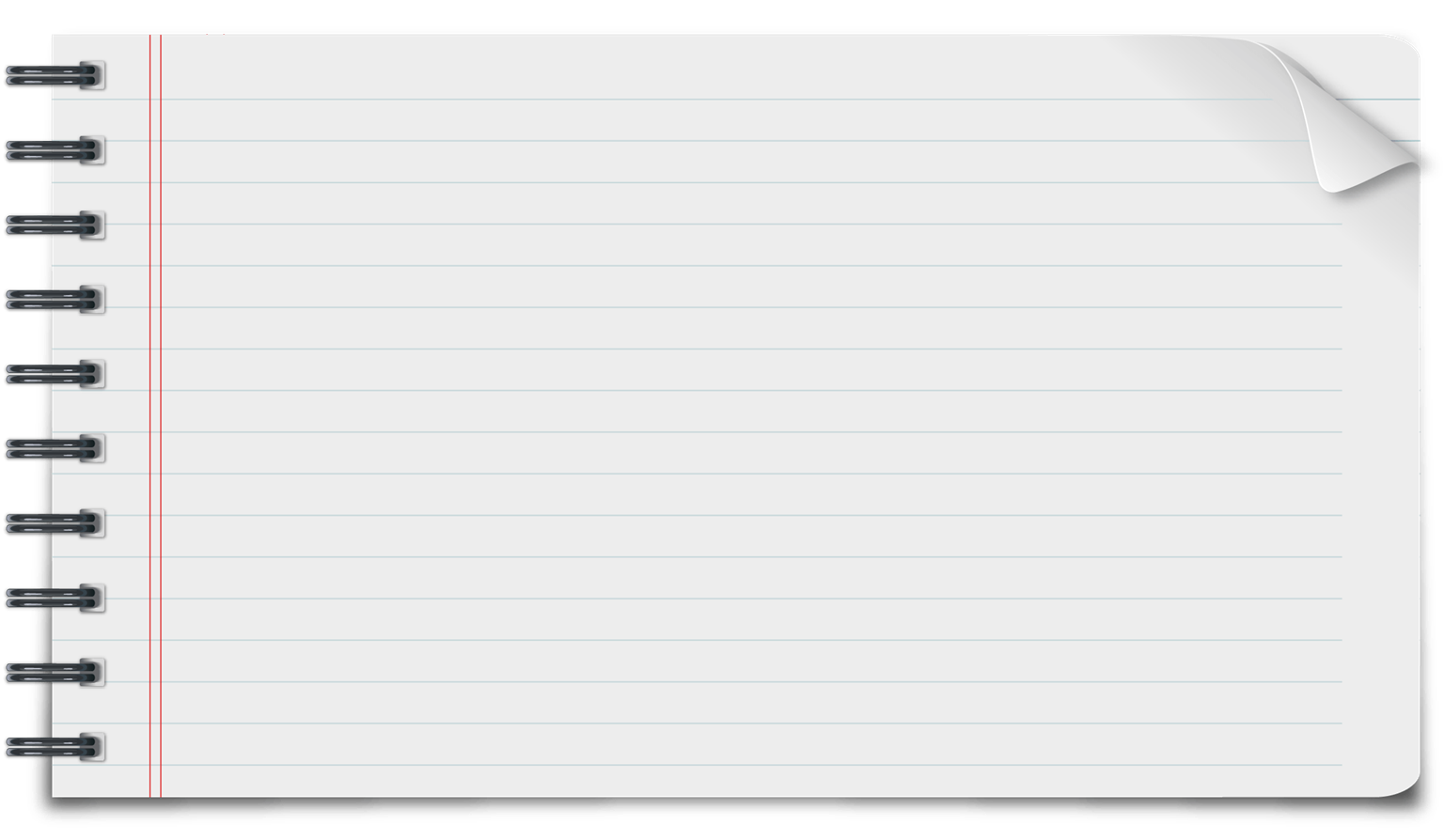 Intradisciplinaridade - Plano de aula
.
(EF06CI04)
Associar a produção de medicamentos e outros materiais sintéticos ao desenvolvimento científico e tecnológico (...)
Ciências: Transformações químicas - Produção de medicamentos.
Objetos de conhecimento
Educação Fiscal: Saúde pública – De onde veio o remédio de meu avô? Quem paga?
Produtos/entregas
Trabalhos individuais e de grupo. Produção de textos; ações na comunidade e na escola; painéis expositivos; peças teatrais e outros.
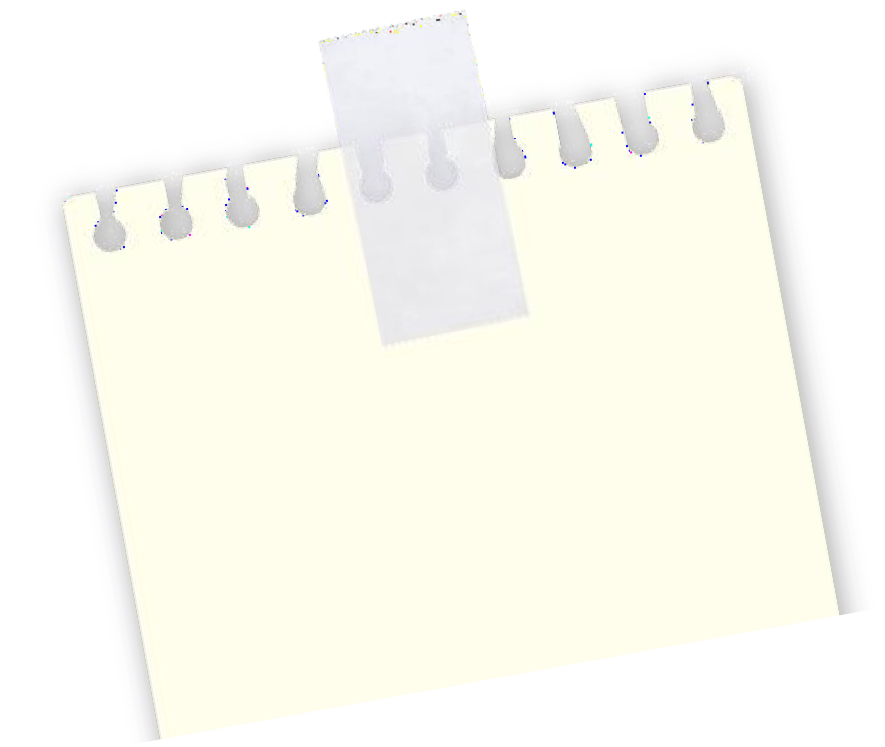 Interdisciplinaridade:
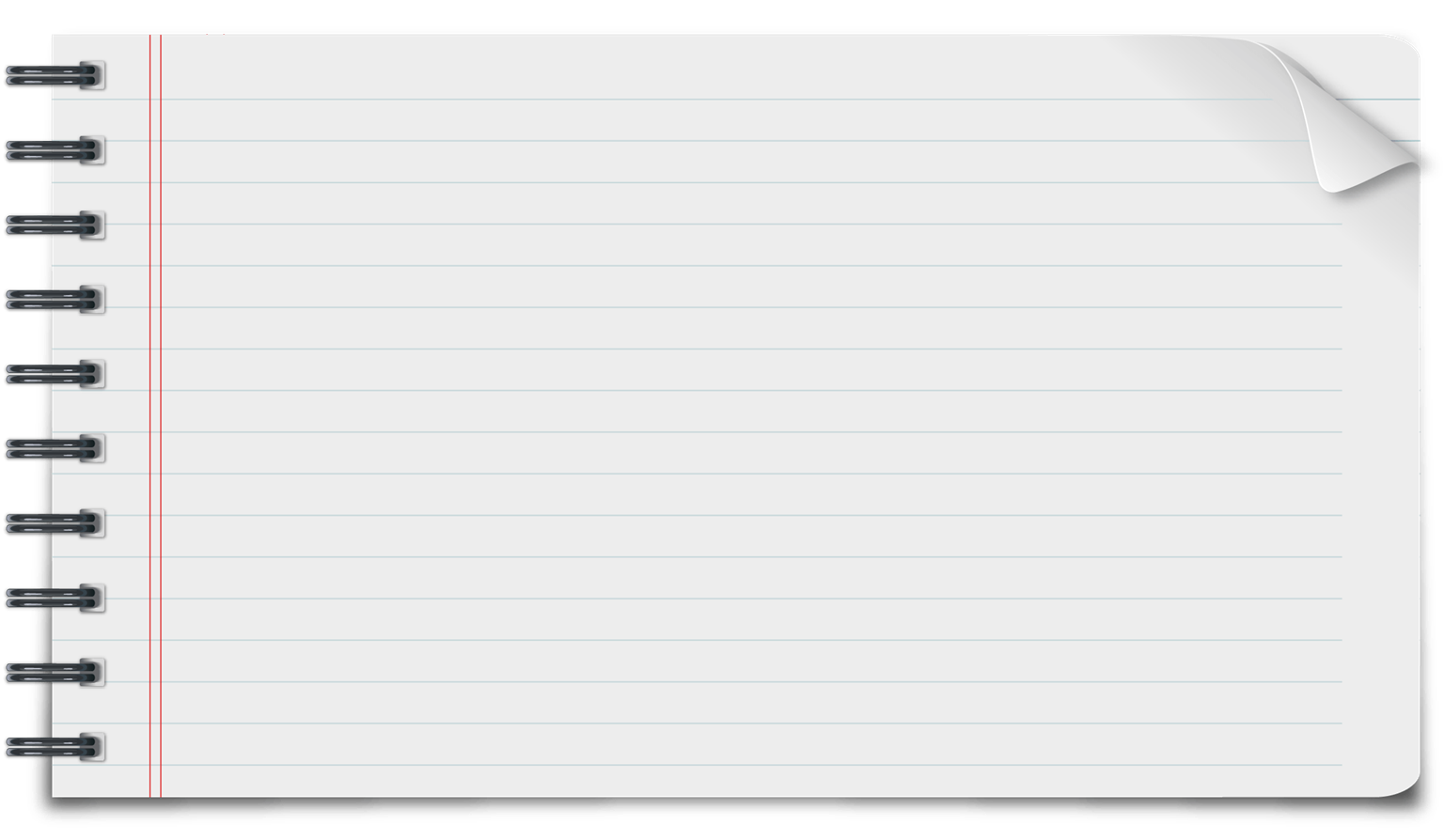 .
Consiste no processo de conexão entre as disciplinas, os componentes curriculares e entre as áreas de conhecimento. O trabalho interdisciplinar possibilita o diálogo entre os diferentes conceitos, de maneira a integrar conhecimentos distintos e vivências aos objetos de conhecimento e dar sentido a eles, gerando uma dinâmica interativa que resulta em aprendizagens significativas. Para dar significado às aprendizagens é imprescindível que o trabalho docente parta de uma problematização contextualizada , de fatos ou situações inerentes ao dia a dia dos estudantes ou de sua comunidade.
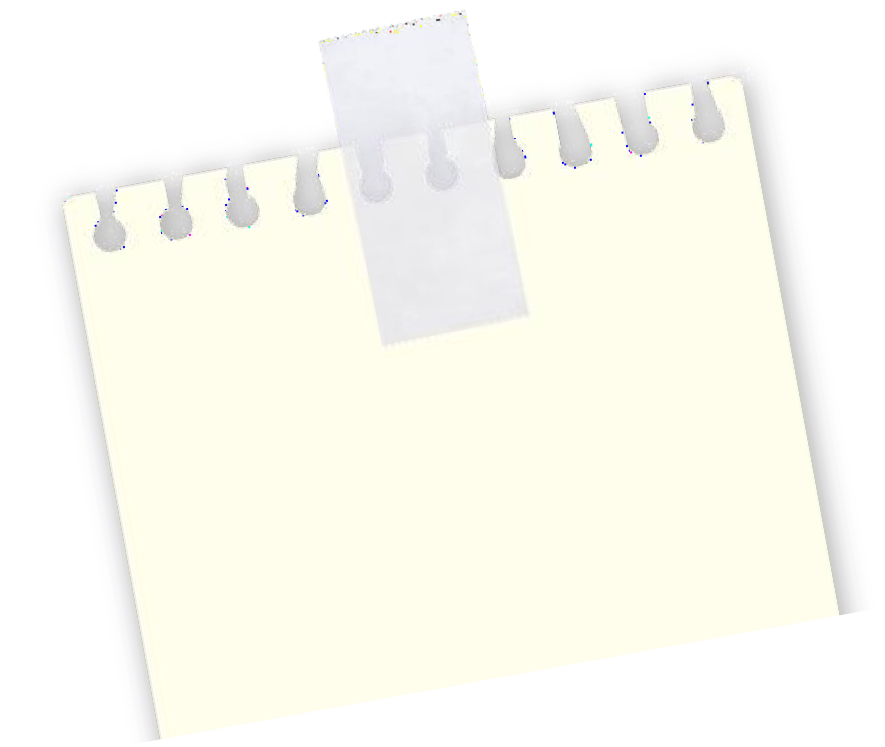 Interdisciplinaridade
 Tema: Cidadania e Vulnerabilidade
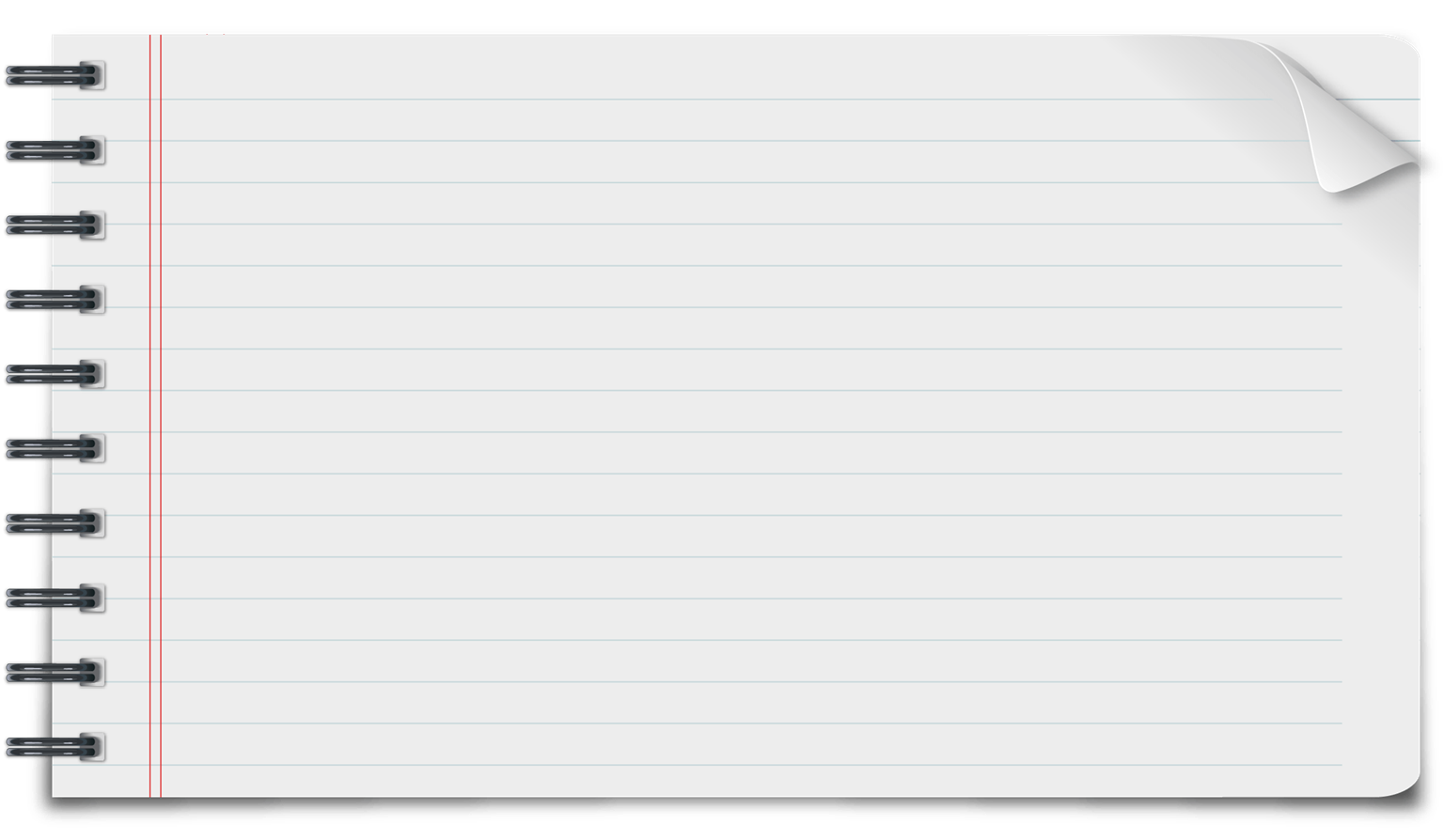 .
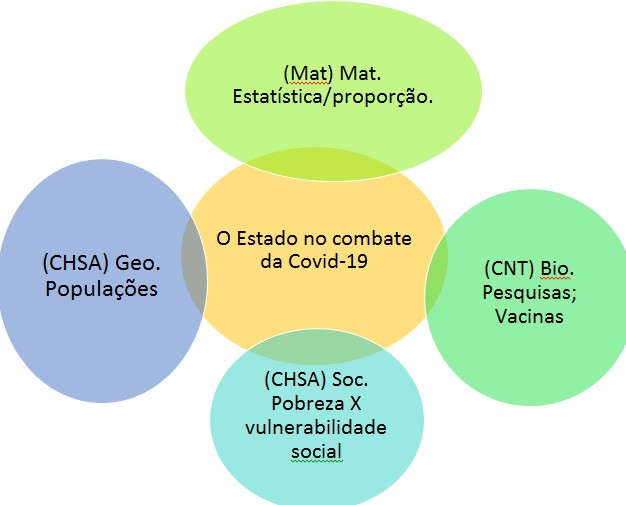 Os Projetos integradores interdisciplinares são espaços de prendizagens significativas, abertos à inclusão do debate com abordagem direta aos temas de Educação Fiscal, enquanto elemento de coesão de saberes na formação Integral dos estudantes no percurso da educação      básica.
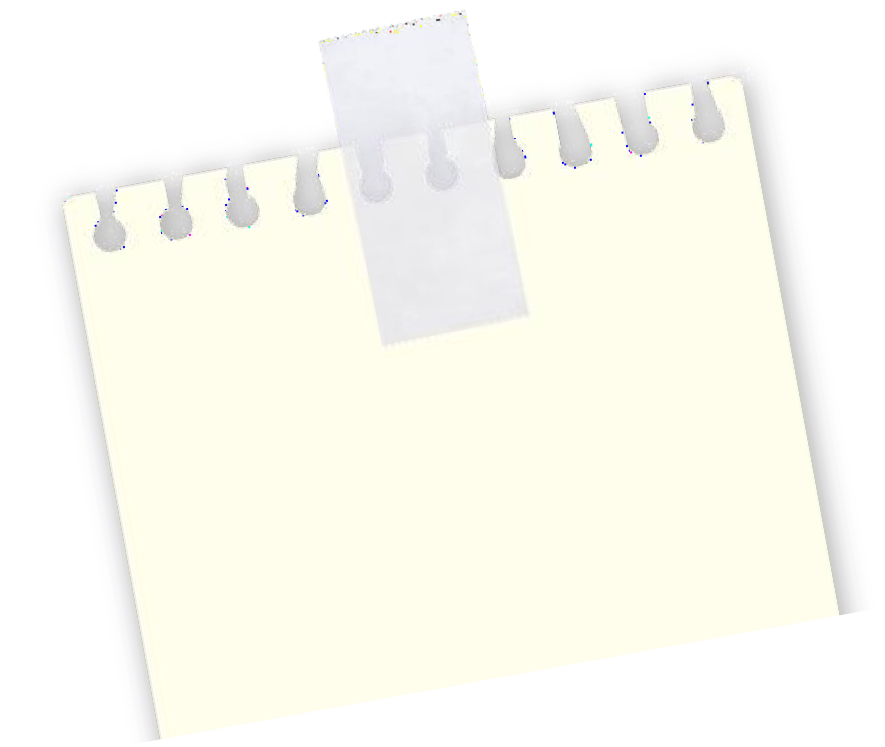 Interdisciplinaridade
Tema: Cidadania e Vulnerabilidade
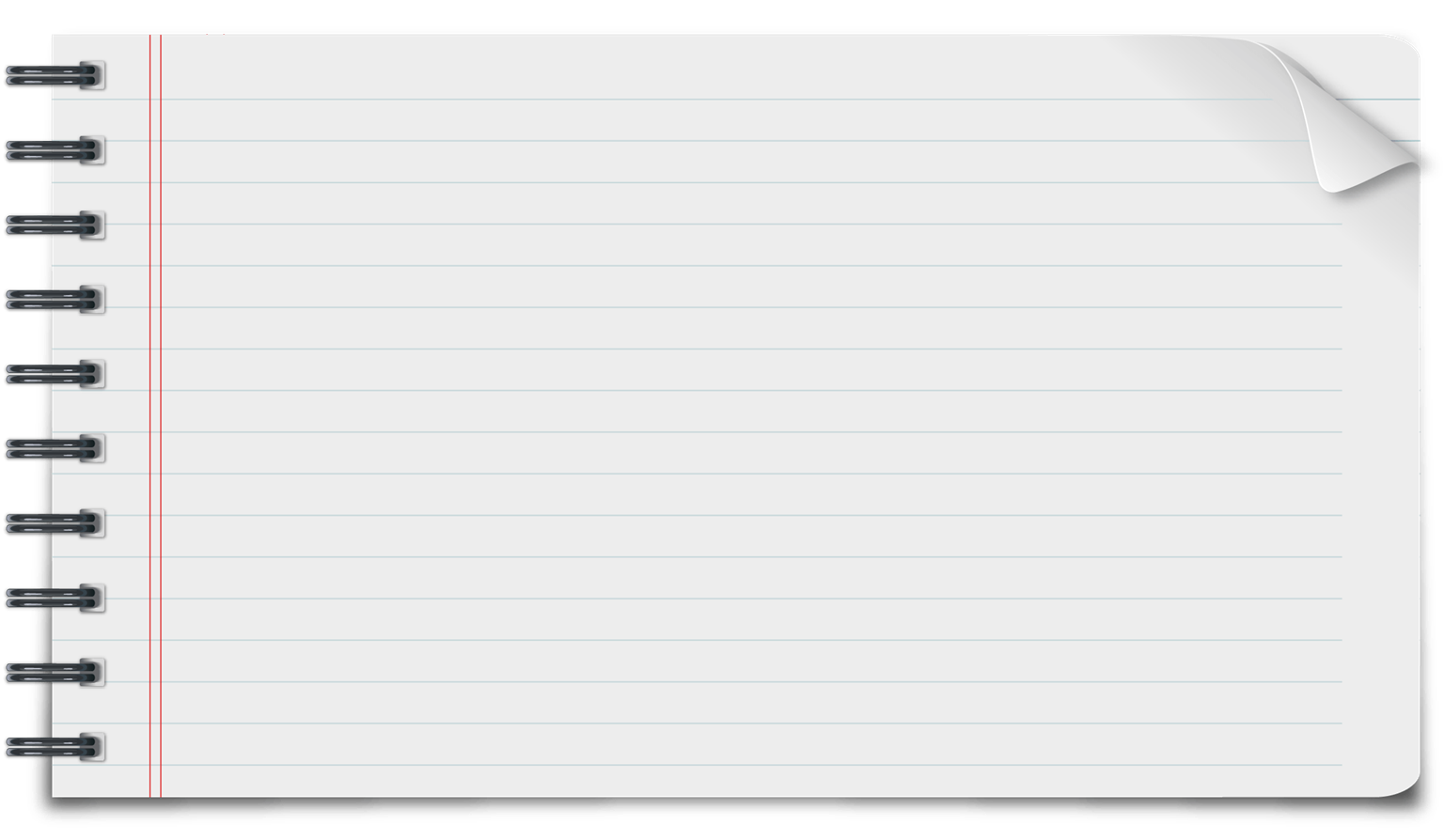 .
Ao trabalhar os conceitos e vivência de pobreza e vulnerabilidade social a Sociologia contribui com o tema para o entendimento da importância do auxílio financeiro/covid-19. Neste exemplo o aprofundamento se dá ao levar o estudante ao conhecimento da origem dos recursos deste auxílio e sua importância para movimentação da economia, que contribui também, para arrecadação de novos tributos essenciais para manutenção dos serviços públicos em prol do controle da pandemia.
Na Biologia mostra a importância da ciência no combate das doenças; as diferentes variantes do coronavírus; os tipos e origem das diversas vacinas, a vacina brasileira: Pesquisas, financiamentos destinados às pesquisas.
A Matemática por meio dos conhecimentos em "proporção" se agrega ao Projeto “O Estado no combate da Covid-19” informações acerca, da curva móvel da pandemia em vertentes como: Avanço ou recuo dos infectados, dos óbitos ou dos vacinados, em um determinado intervalo de tempo, no contexto pandêmico;
A Geografia por meio dos conhecimentos relacionados aos diferentes recortes da população brasileira, possibilita a identificação de quais características socioculturais, por exemplo, mais impactam na disseminação do vírus.
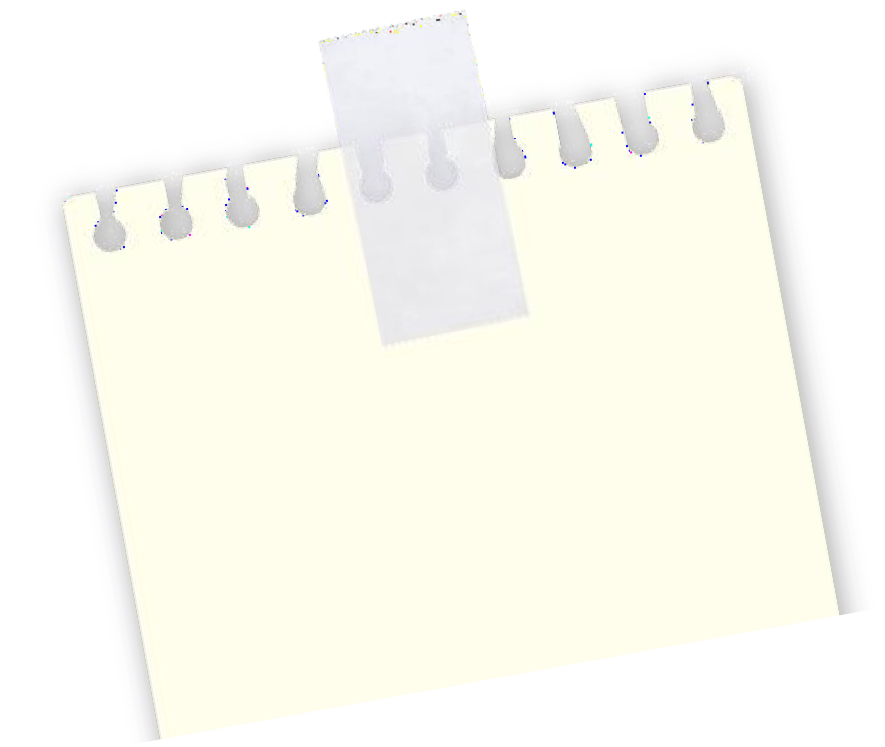 Transdisciplinaridade:
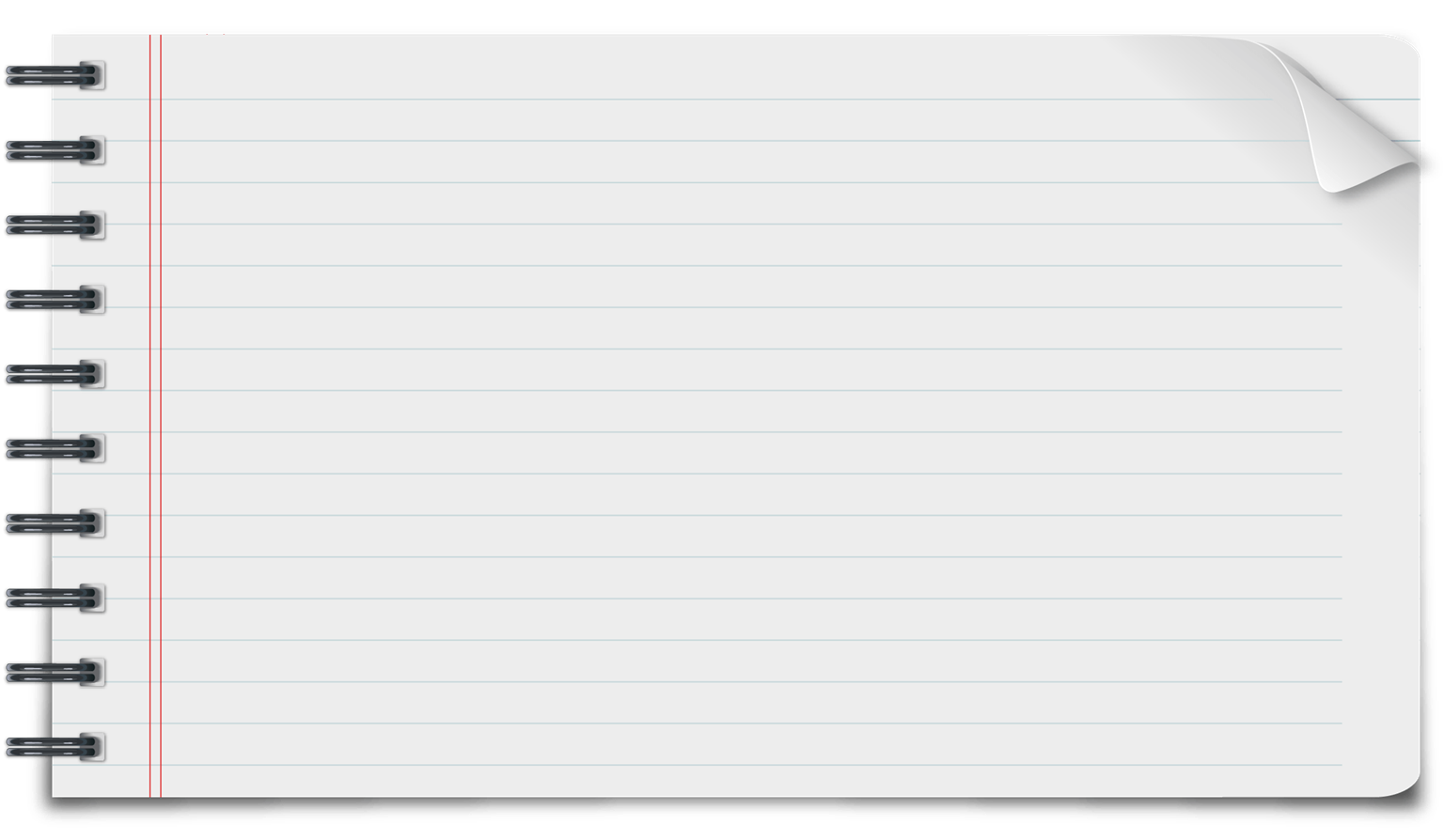 Em uma relação transdisciplinar são trabalhados conteúdos que não se encaixam adequadamente em nenhuma disciplina: Por exemplo, sociedade é um tema que envolve diversas disciplinas, mas que não pertence, exclusivamente, a alguma delas; pelo fato de serem estudadas características da sociedade na História, na Geografia, na Biologia, nas Artes, é impossível enquadrar esse tema em uma única disciplina.
O trabalho transdisciplinar com Educação Fiscal pode ser iniciado com um tema específico desta, a exemplo do tema já mencionado, “Sociedade”, outros como Cidadania, Juventudes e outros. No exemplo abaixo em todos os temas cabe o título “Vários Brasis! E eu com isso?”.
.
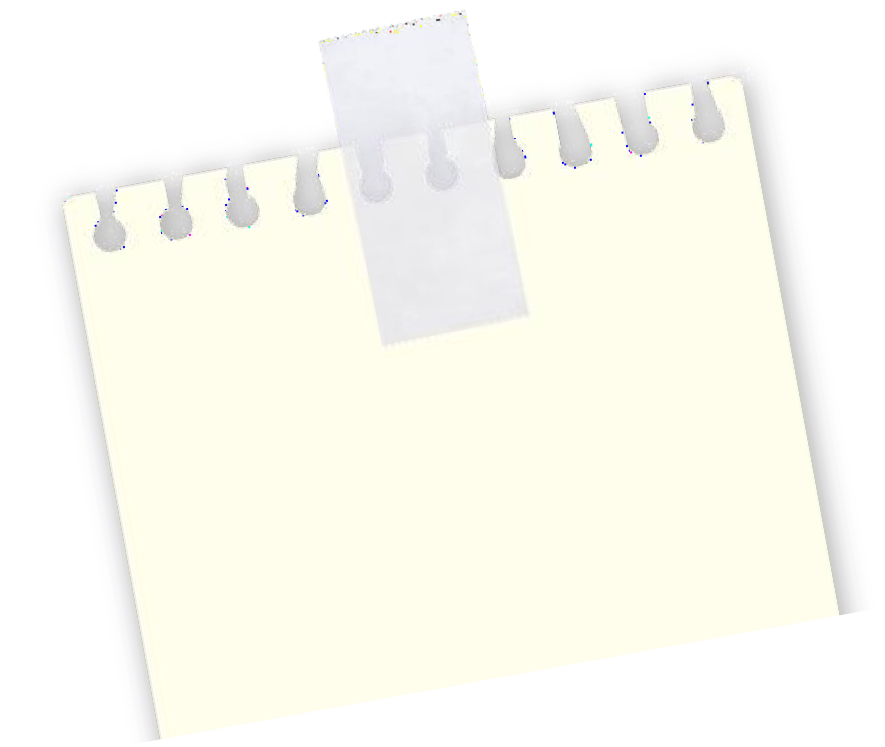 Transdisciplinaridade:
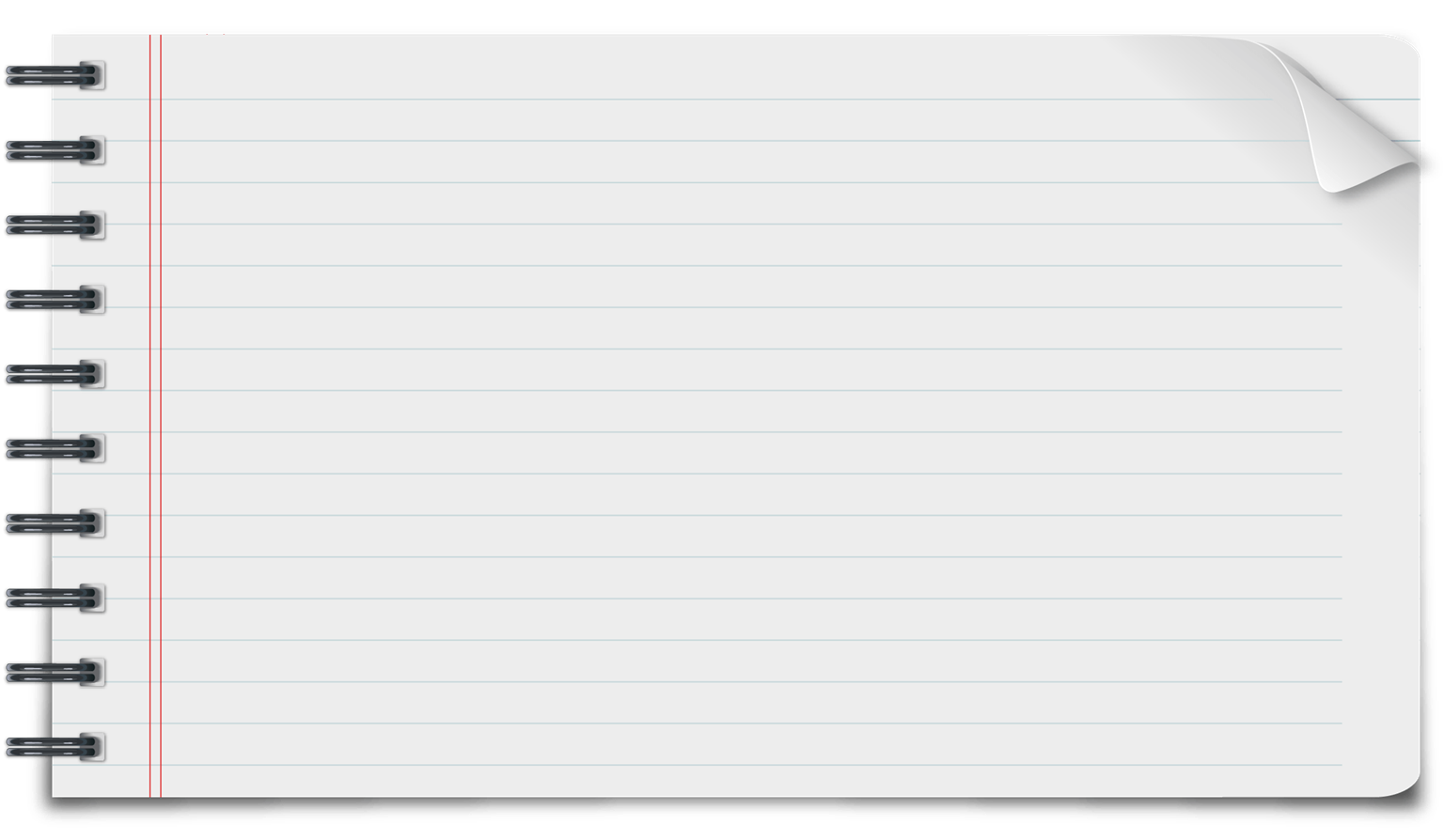 Qualquer um desses temas, possibilita um trabalho acerca das diferenças sociais existentes no BRASIL.
Ao trabalhar o tema Cidadania o professor (a) agrega vários conhecimentos para verbalizar conceitos, situações ou vivências de cidadania, sem identificar qual componente ou área de conhecimento está sendo abordado, são fragmentos de conhecimentos que se conectam de maneira implícita. No texto abaixo faremos um exercício demonstrando essa experiência.
.
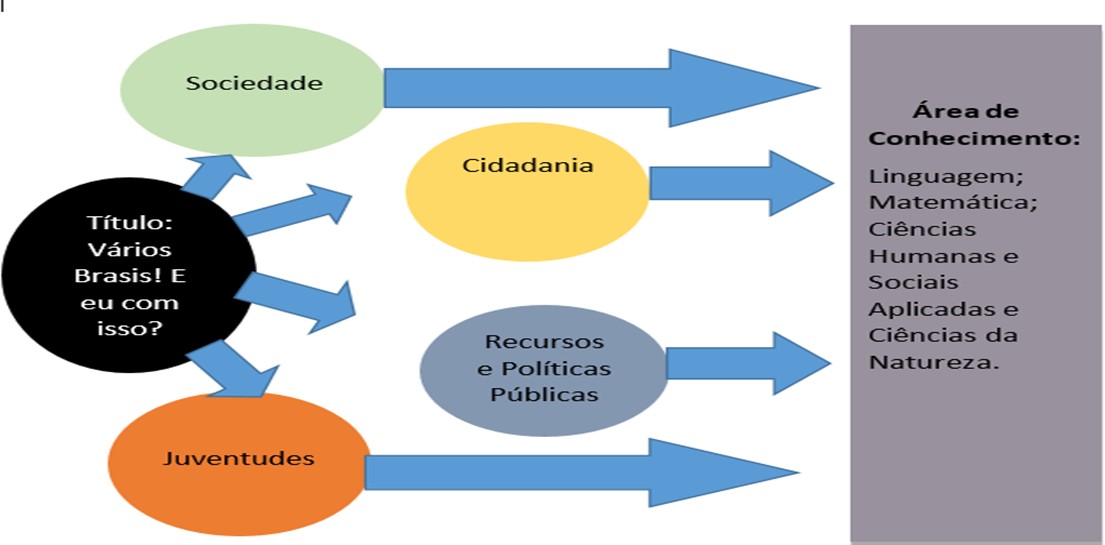 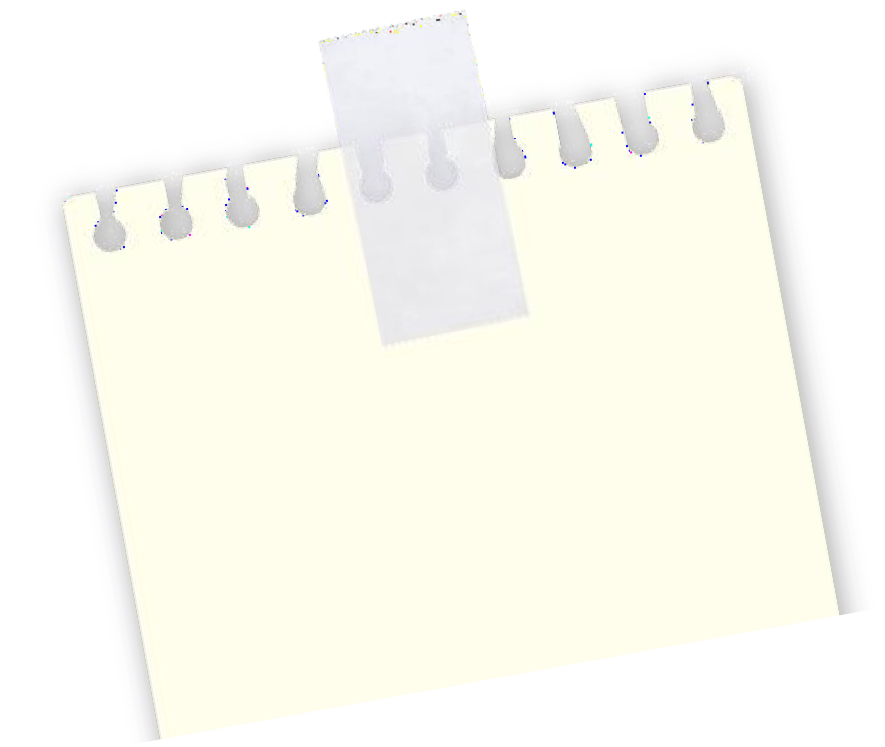 Transdisciplinaridade:
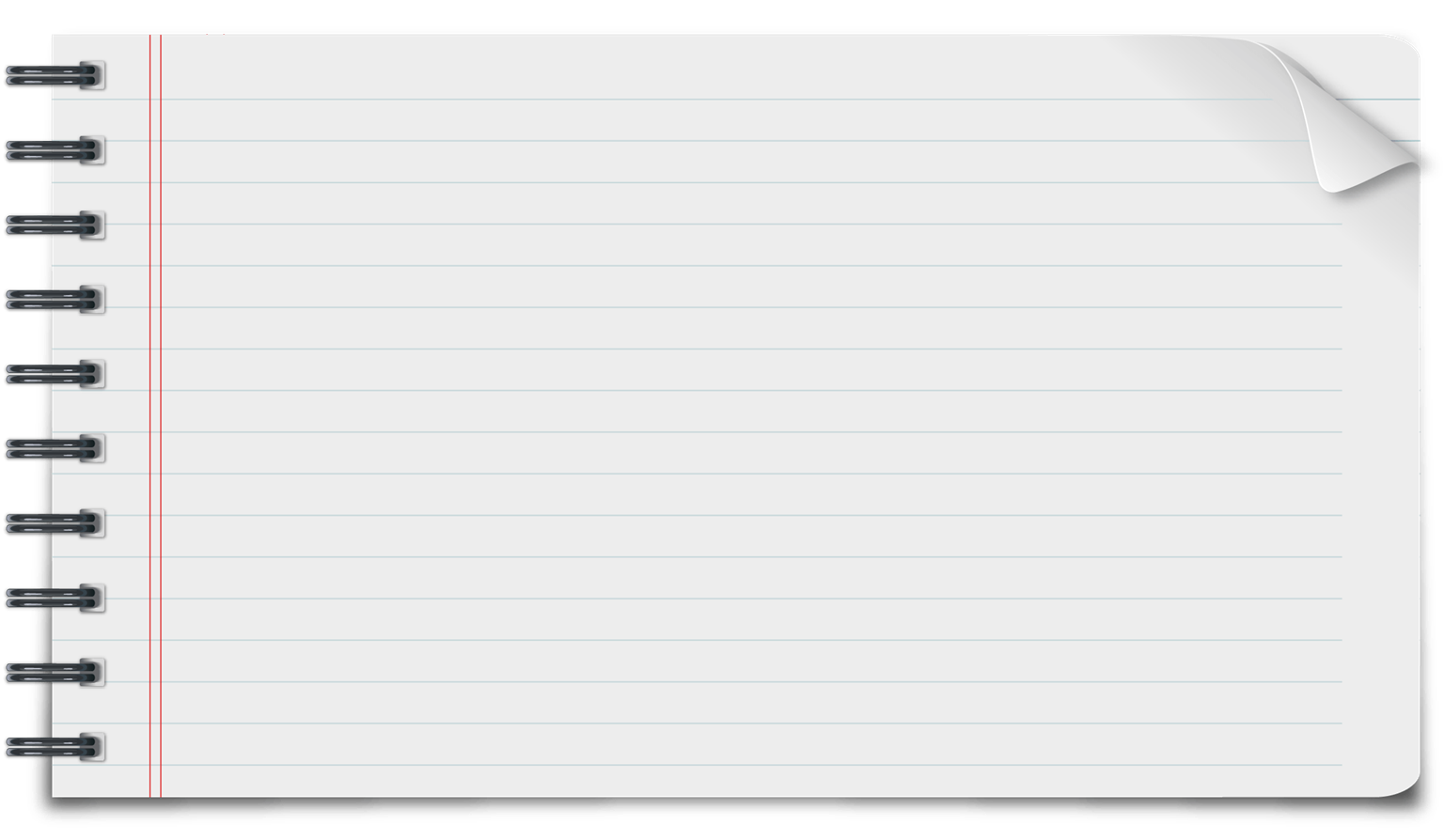 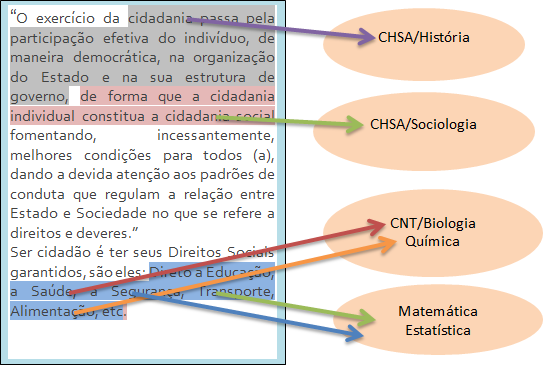 .
Projeto integrador Transdisciplinar
Vários Brasis! E eu com isso!
O trabalho com Educação Fiscal deve primar pela criatividade e inovação, com base nas  metodologias ativas, valorizar a ludicidade, agregar novos valores à prática docente e às aprendizagens.
Atenção!
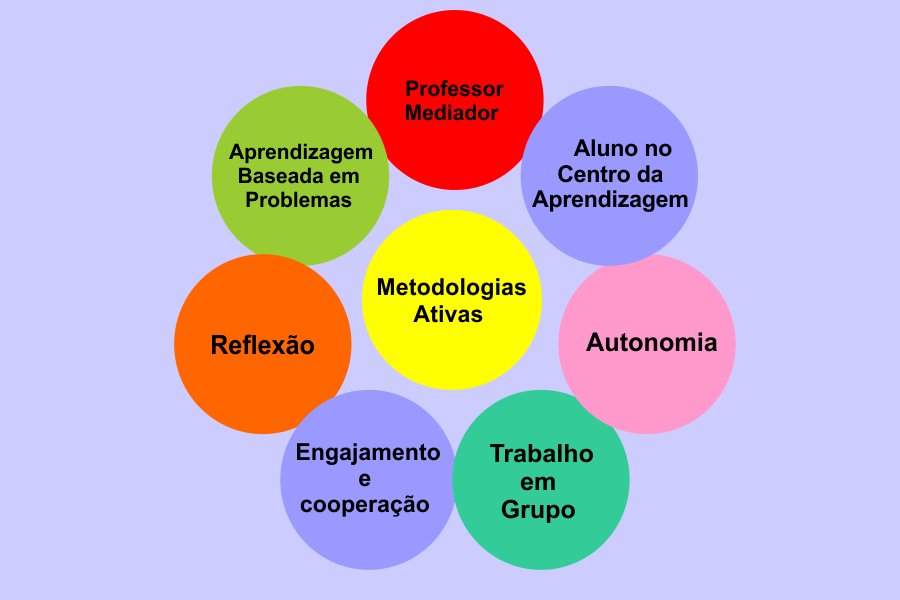 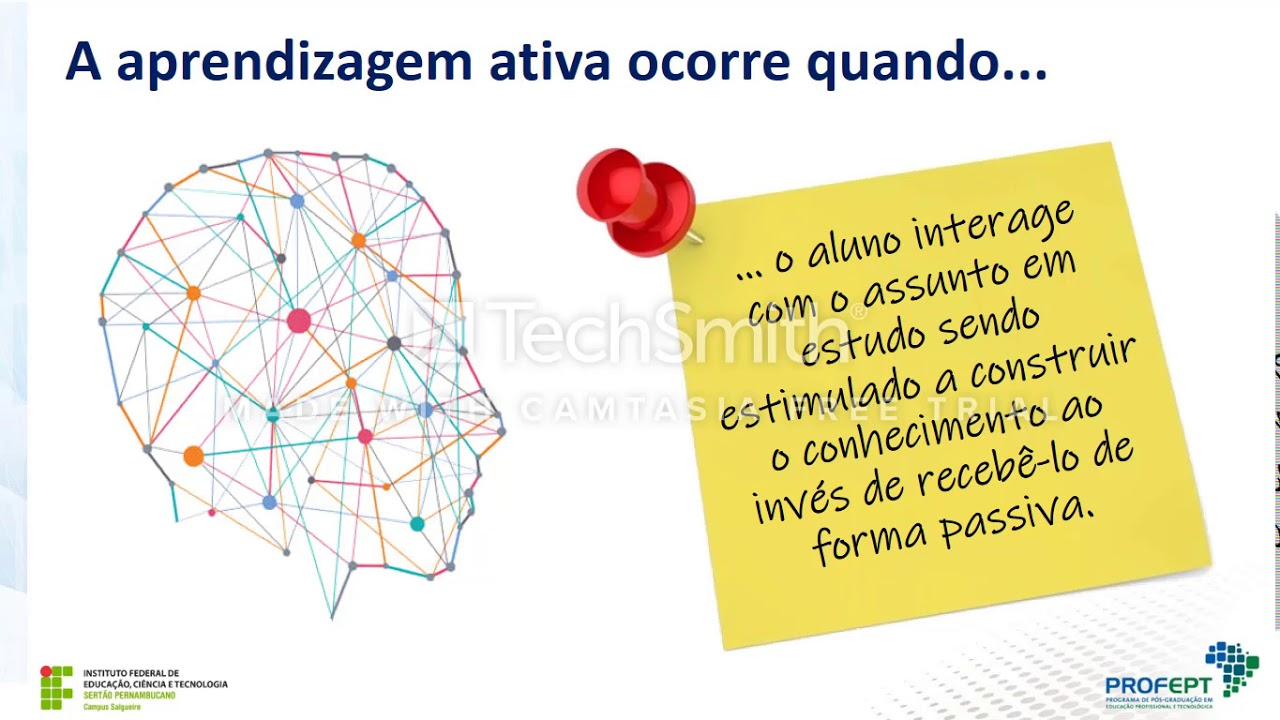 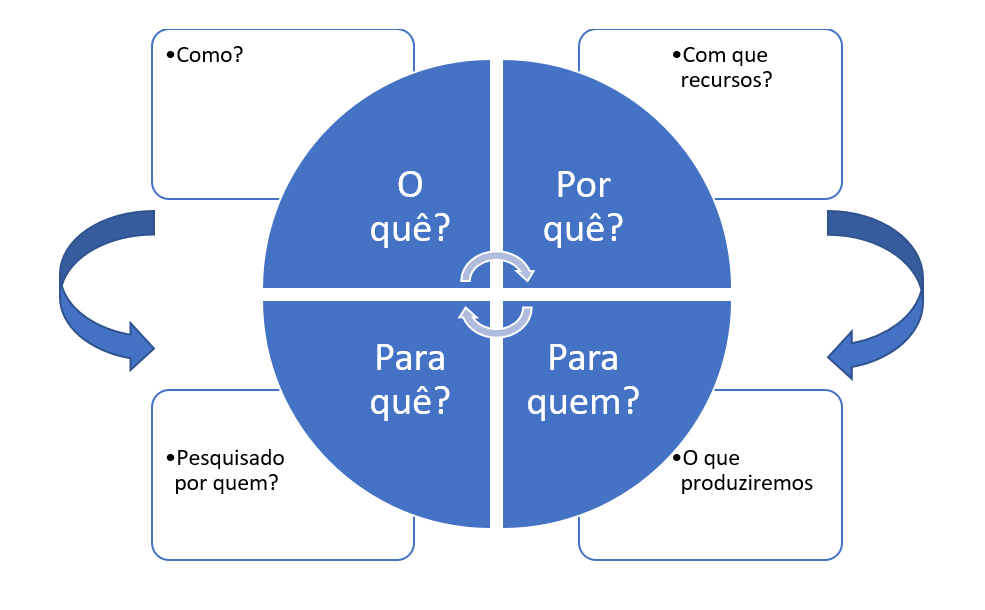 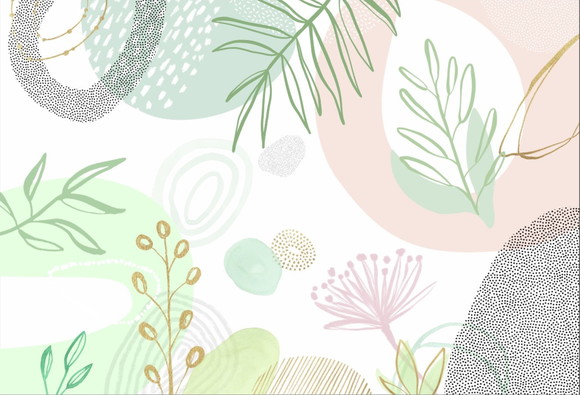 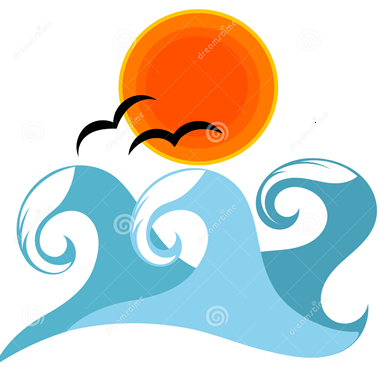 Nada do que foi seráDe novo do jeito que já foi um diaTudo passa, tudo sempre passaráA vida vem em ondas,como um marNum indo e vindo infinito
Tudo que se vê não éIgual ao que a gente viu há um segundotudo muda o tempo todo no mundo Não adianta fugirNem mentir pra si mesmo agoraHá tanta vida lá fora 
Aqui dentro sempre
https://thumbs.dreamstime.com/z/ondas-do-mar-31100734.jpg
https://br.video.search.yahoo.com/search/video?fr=mcafee&ei=UTF-8&p=ouvir+como+uma+onda+no+mar&type=E210BR91199G0#id=53&vid=f9117750564c03fa3d197678d8037c6f&action=click
Como uma onda no marComo uma onda no marComo uma onda no mar
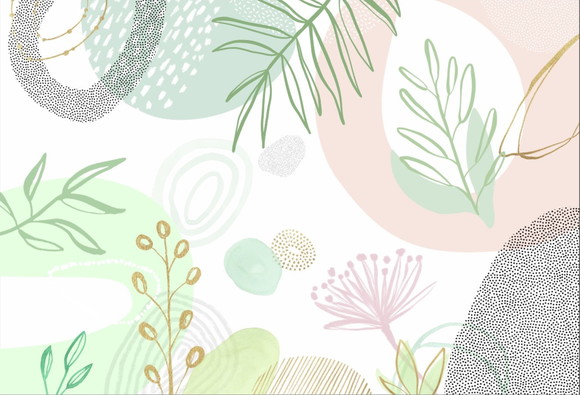 Mãos à obra!
Agora é com vocês...
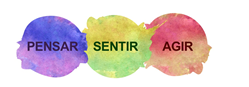 https://br.images.search.yahoo.com/search/images;_ylt=AwrE18nKm01i9YAAsiLz6Qt.;_ylu=Y29sbwNiZjEEcG9zAzEEdnRpZAMEc2VjA3BpdnM-?p=Pensar+e+agir&fr2=piv-web&t
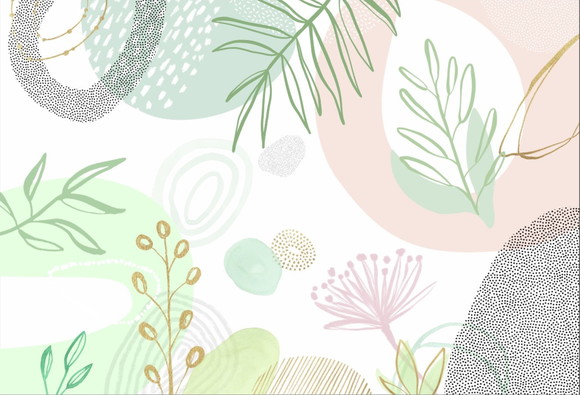 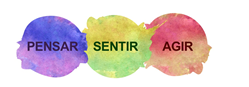 Organização de Grupos de trabalho
Fazer uma reflexão acerca: Da importância da escuta, da organização das tarefas, dos conhecimentos, de priorizar de outros pontos ...

5. Pedir para os as pessoas se organizarem em grupos conforme a música que escolheu. Cada grupo canta sua música, são aplaudidos... 
6. Abre espaço para reflexão, contextualizando com a realidade do ambiente escolar.
7. Comunica que a turma está organizada em grupos de trabalho de acordo com a música. 
8. Repassa o comando do trabalho para cada grupo.
1 . Cópia da letra de músicas diferentes e conhecidas (não precisa ser a música completa). Sugestão de Músicas: Xote das Meninas, Morena Tropicana, Xote Ecológico e Trem das onze. 
2. Dividir o quantitativo de cursistas por quatro. Cada música deve ser reproduzida igualmente o número resultante dessa divisão.
3. Embaralhar as cópias e pedir para cada um pegar uma;
4. já em seus lugares, contar de 1 até 3 e pedir que todos comecem a cantar ao mesmo tempo. Não conseguimos entender nada...
https://br.images.search.yahoo.com/search/images;_ylt=AwrE18nKm01i9YAAsiLz6Qt.;_ylu=Y29sbwNiZjEEcG9zAzEEdnRpZAMEc2VjA3BpdnM-?p=Pensar+e+agir&fr2=piv-web&t
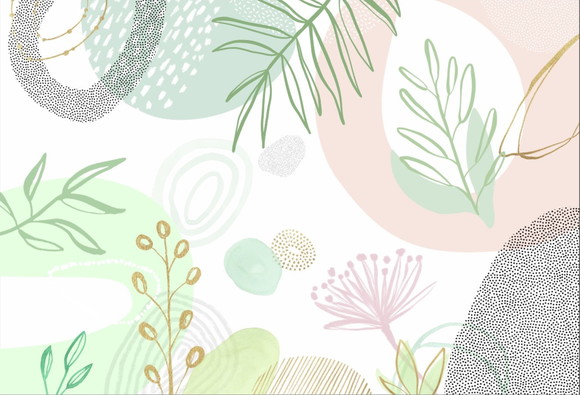 GT 01
Grupos de trabalho
GT 03
GT 02
GT 03
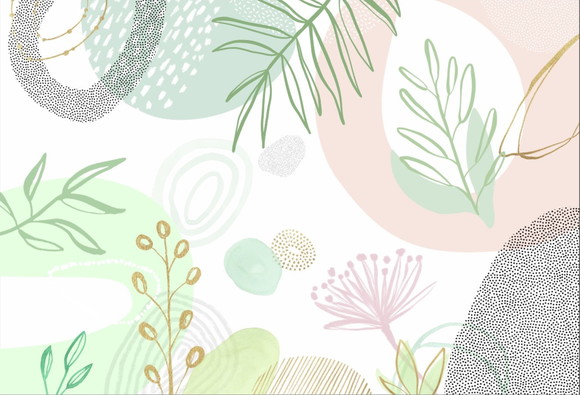 Passar comandos de trabalho
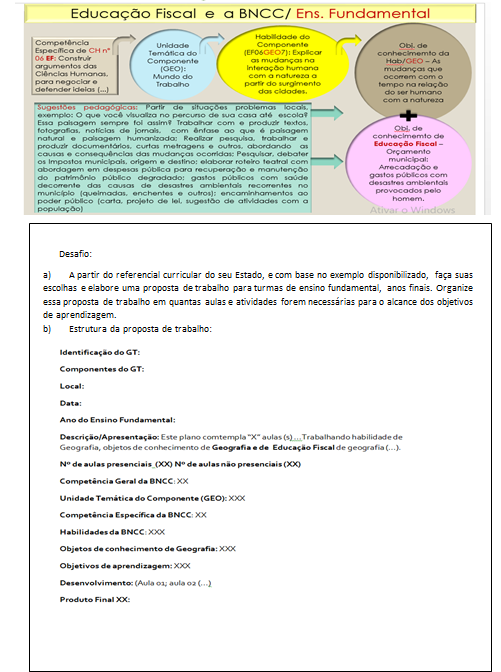 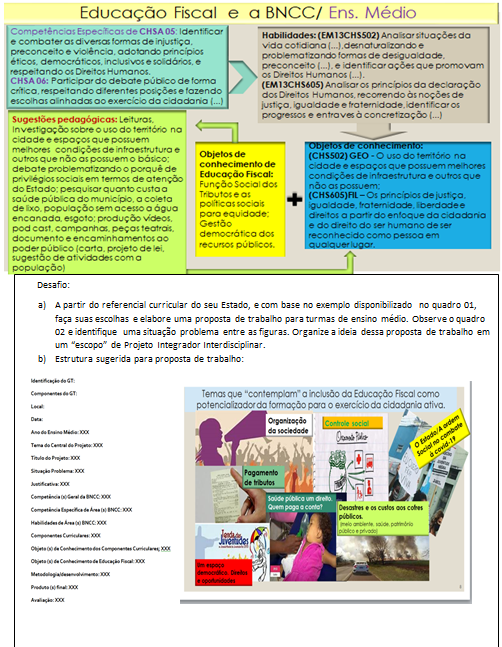 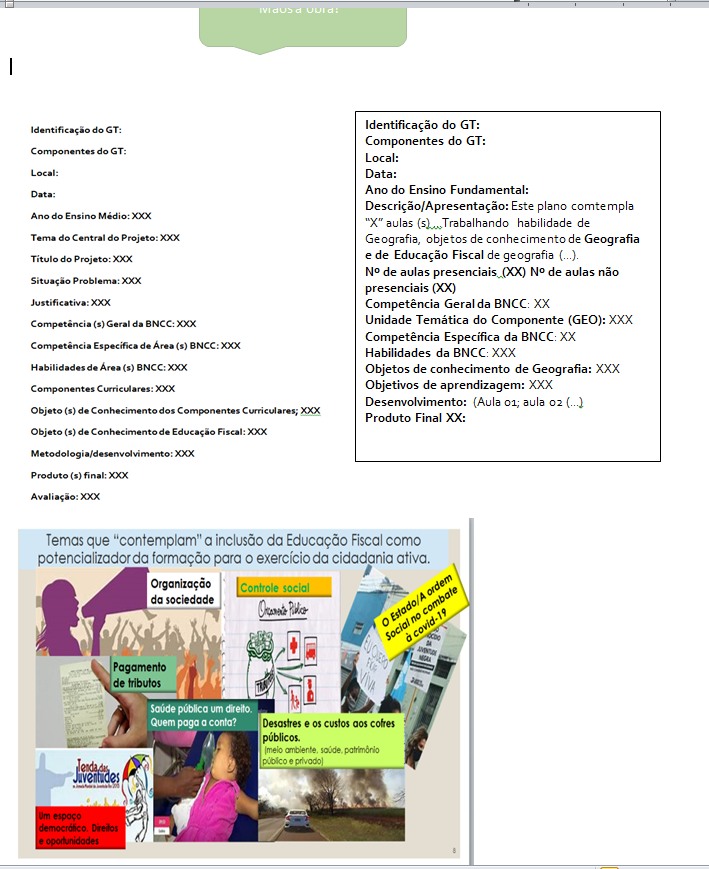 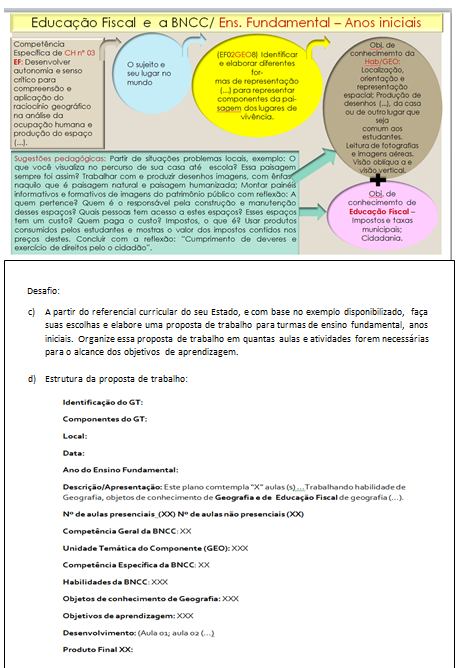 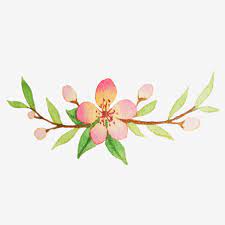 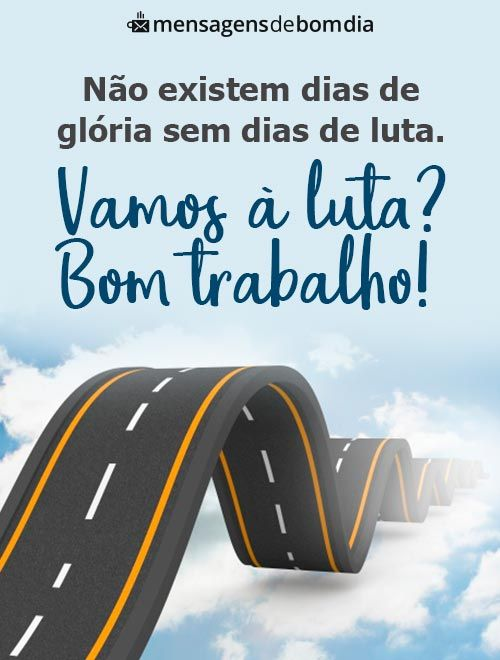 Nelma Maria Matias Pinheiro
nelmammatias@gmail.com